Картина из шерсти
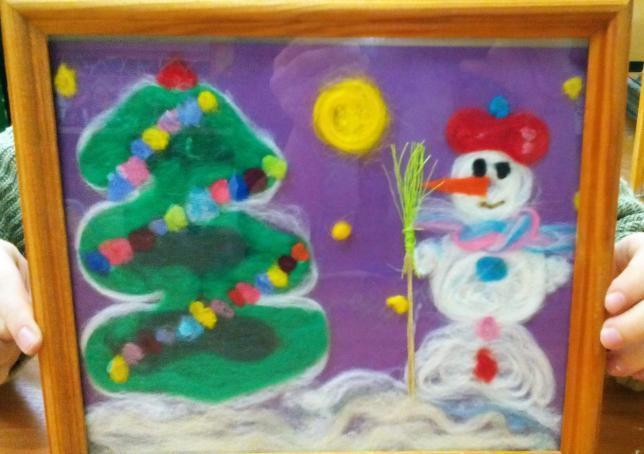 с новым годом
материалы
Рамка со стеклом
Цветной картон или бархатная бумага, или салфетки, или ткань  тёмных оттенков для фона
Шерсть, окрашенная в белый, светло- и тёмно-зелёный, красный, жёлтый и другие цвета
Клей ПВА
Кисть для клея
шаг1
На материал основы наносим клей ( по контуру ёлки)
Данный шаг можно пропустить в случае, если основа – бархатный картон или ткань.
Шаг 2
Из мотка салатовой  шерсти отрываем прядь.
 Выкладываем контур ёлки.
Шаг 3
Вовнутрь ёлки настригаем или  выкладываем прядями тёмно-зелёную шерсть.
Контур ёлки обводим белой прядкой.
Шаг 4
Добавляем снег, сугробы под ёлкой прядями белой шерсти
Шаг 5
Выкладываем круги для снеговика закручивая пряди белой шерсти в спирали.
нижняя часть-полукруг
Шаг 6
Выкладываем снеговику шапочку из красной прядки и шарфик (на рисунке – из смешанной пряди белого, голубого и розового)
Не забываем смазывать основу клеем , если основа - скользкий картон, как в данном случае)
Шаг 7
Делаем нос из подкрученной прядки оранжевой шерсти,
 глазки –из скатанной чёрной (можно- бусинки)
Ротик –из нитки, проволоки или тонкой скрученной прядки
Разноцветные пуговки скатываем из шерсти
Этим же способом делаем жёлтые звёзды, 
Сворачиваем спиралью диск луны
Шаг 8
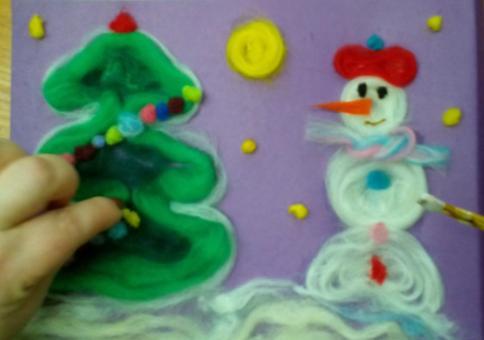 Скатываем  из шерсти много разноцветных шариков для гирлянд
Выкладываем гирлянды на ёлку по диагонали с помощью клея.
Сажаем крупный красный шарик на макушку ёлки
Шаг 9
Добавляем снеговику ручки- белые шарики
Даём метлу. Делаем метёлку из ниток, проволок или всё из той же шерсти ( в нашем случае- из сетки для оформления букетов + полоска мочала)
Шаг 10
Аккуратно накрываем готовую работу стеклом (во избежании порезов данную операцию лучше доверить взрослому)
Шаг 11
Нашу работу вставляем в рамку (для этой работы лучше подошла бы белая рамка)
Можно покрасить рамку в белый цвет акриловыми красками
Презентацию подготовила педагог дополнительного образования 
Литинская Елена Олеговна
Исполнение работы в материале: Гончарская Елена Владимировна  и Ёлкин Алексей.
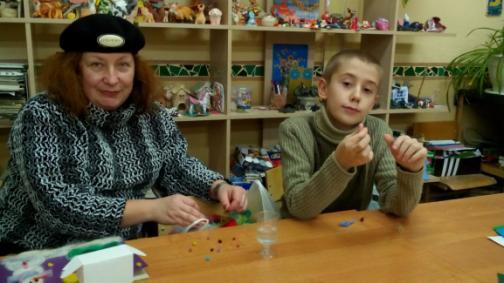